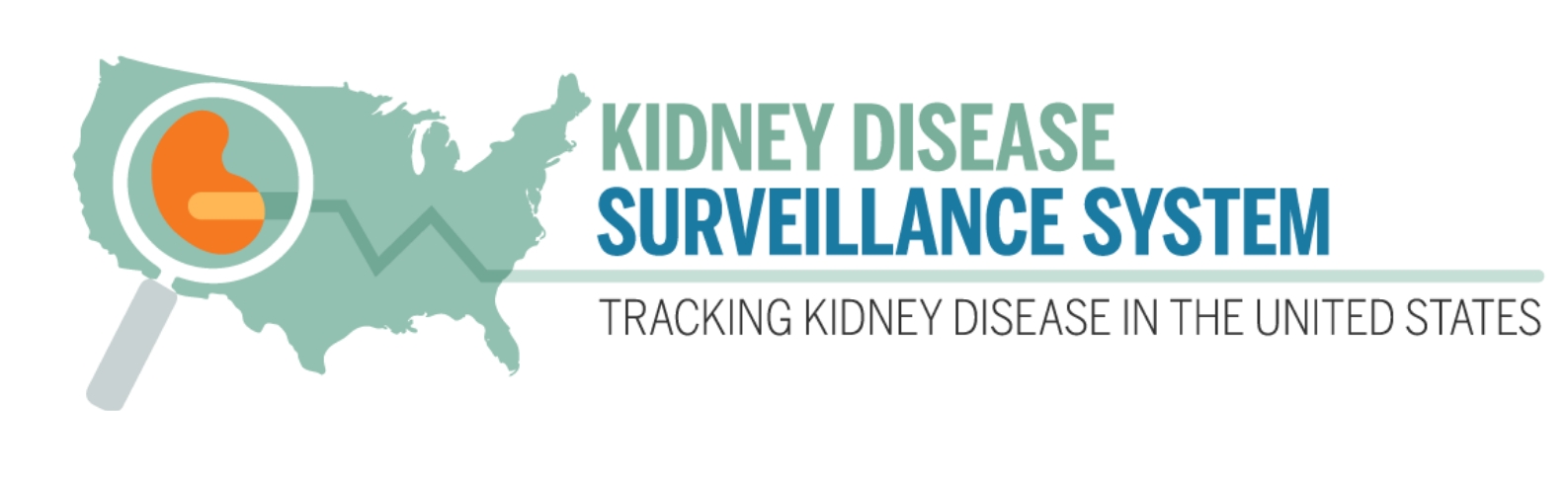 Trends in Prevalence of Adults with CKD Adhering to the Recommended Daily Sugar Intake
According to the American Heart Association’s dietary guidelines, men should consume less than 36 grams of sugar per day and women should consume less than 25 grams of sugar per day. Adherence to these guidelines increased from 8.0% in 2005-2008 to 9.1% in 2017−March 2020 among adults with CKD and increased from 5.7% in 2005−2008 to 8.2% in 2017−March 2020 among adults without CKD (crude estimates). Crude and age-standardized estimates are similar. Among adults with CKD, men, those aged 60–69 years, and those with hypertension or diabetes were generally more likely to adhere to the sugar consumption recommendations than their counterparts. 

Data Source: NHANES
https://nccd.cdc.gov/CKD/detail.aspx?Qnum=Q794
Crude Trends in Prevalence of Adults with CKD Adhering to the Recommended Daily Sugar Intake, by CKD
Age-Standardized Trends in Prevalence of Adults with CKD Adhering to the Recommended Daily Sugar Intake, by CKD
Crude Trends in Prevalence of Adults with CKD Adhering to the Recommended Daily Sugar Intake, by Age
Crude Trends in Prevalence of Adults with CKD Adhering to the Recommended Daily Sugar Intake, by Sex
Age-Standardized Trends in Prevalence of Adults with CKD Adhering to the Recommended Daily Sugar Intake, by Sex
Crude Trends in Prevalence of Adults with CKD Adhering to the Recommended Daily Sugar Intake, by Race/Ethnicity
Age-Standardized Trends in Prevalence of Adults with CKD Adhering to the Recommended Daily Sugar Intake, by Race/Ethnicity
Crude Trends in Prevalence of Adults with CKD Adhering to the Recommended Daily Sugar Intake, by Diabetes
Age-Standardized Trends in Prevalence of Adults with CKD Adhering to the Recommended Daily Sugar Intake, by Diabetes
Crude Trends in Prevalence of Adults with CKD Adhering to the Recommended Daily Sugar Intake, by Hypertension
Age-Standardized Trends in Prevalence of Adults with CKD Adhering to the Recommended Daily Sugar Intake, by Hypertension